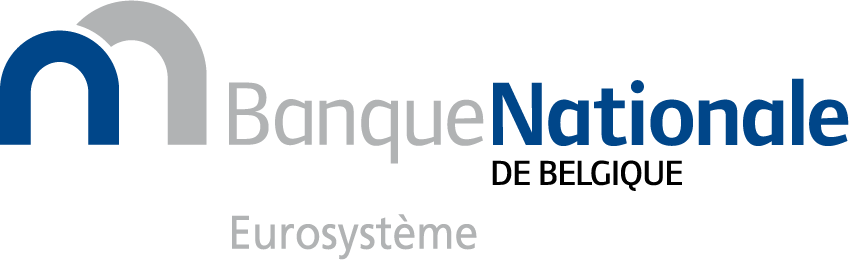 Défis actuels et nouveaux pour la politique monétaire
Pierre Wunsch | Bruxelles
24 juin 2019
1
Défis actuels et réaction de la BCE
2
21 juni 2019
Décélération de la croissance et ralentissement des progrès vers l’objectif d’inflation dans la zone euro
Inflation et prévisions d’inflation
(%, taux annuel de croissance)
Croissance de l’activité et prévisions
(%, taux annuel de croissance)
Source: BCE.
3
21 juni 2019
Détérioration des attentes d’inflation à long terme
Indicateurs d’attentes d’inflation
(%, taux annuel de croissance)
Sources: Bloomberg, BCE. 
1	Attentes d’inflation à 5 ans dans 5 ans, tirées des swaps d’inflation.
2	Attentes d’inflation dans 5 ans provenant de l’enquête SPF de la BCE. Moyenne de la distribution aggrégée.
4
21 juni 2019
Dernières mesures de politique monétaire:
Taux bas pendant plus longtemps
Attentes relatives aux taux directeurs
(points de base)
Au moins pendant le premier semestre de 2020
et aussi longtemps que nécessaire pour que l’inflation converge vers l’objectif
Période de réinvestissements prolongée
Dernières mesures de politique monétaire
Sources: Bloomberg, BNB. 
1	Attentes dérivées des taux OIS.
5
21 juni 2019
Dernières mesures de politique monétaire:
Nouvelles opérations de refinancement ciblées (TLTRO-III)
Éviter des contraintes de liquidités
Maintenir des conditions financières accommodantes pour le secteur privé
Soutenir la croissance et l’inflation
Dernières mesures de politique monétaire
6
21 juni 2019
Les taux négatifs peuvent affecter la profitabilité des banques
Illustration hypothétique de la marge nette d’intérêt en cas de taux négatifs
7
21 juni 2019
Nouveaux défis pour la politique monétaire
8
21 juni 2019
Taux d’intérêt structurellement bas
Estimations du taux réel d’équilibre dans la zone euro
(%)
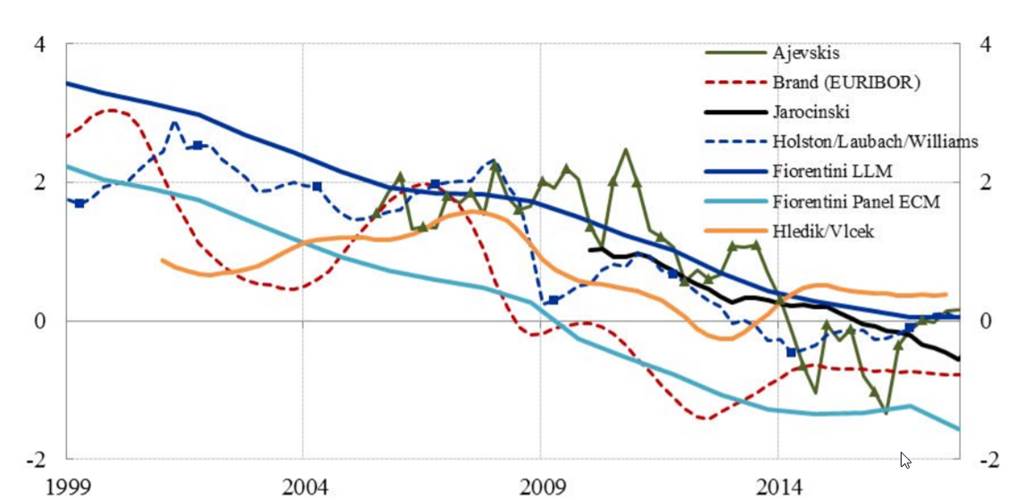 Source: Brand, C., M. Bielecki and A. Penalver (editors), The natural rate of interest: estimates, drivers and challenges to monetary policy. ECB Occasional paper No 217, December 2018..
9
21 juni 2019
Numérisation
10
21 juni 2019
Risques liés aux effets du changement climatique
Risques liés aux mesures potentielles prises pour atténuer le changement climatique
Que peut faire la politique monétaire?
Changement climatique
11
21 juni 2019
Conclusions: la politique monétaire reste confrontée à des défis très importants
Dans le court terme, maintenir une orientation adéquate et agir si des circonstances défavorables se concrétisent
Dans l’avenir, des changements structurels fondamentaux peuvent impliquer des adaptations pour la politique monétaire
Mais la politique monétaire ne peut pas tout faire: d’autres politiques doivent être mises en œuvre pour faire face aux défis du futur
12
21 juni 2019